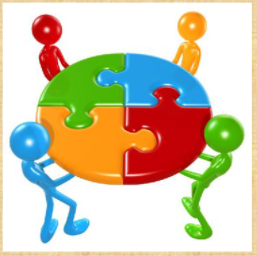 Филиал ООО «Джонсон & Джонсон» в Республике Казахстан
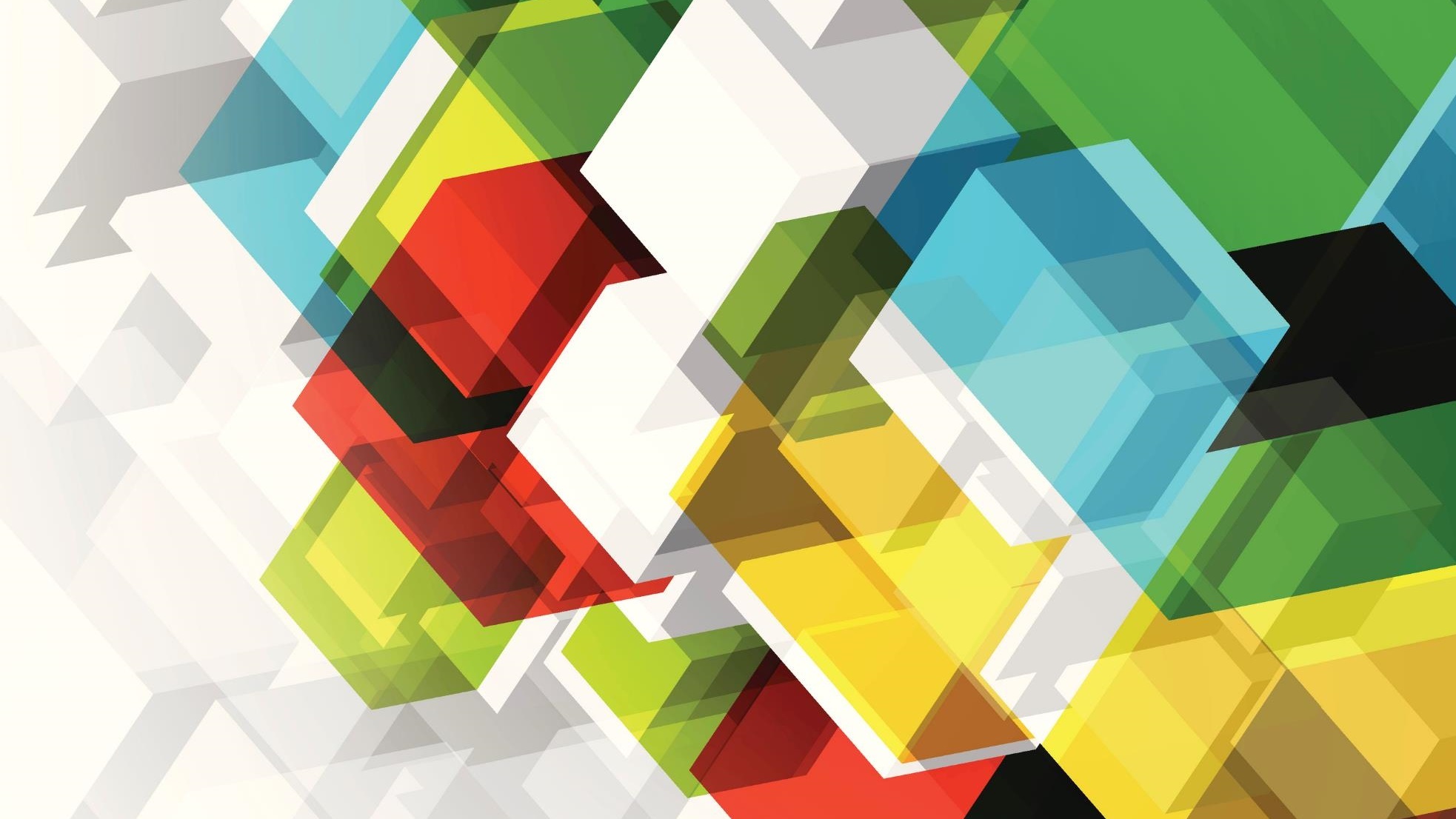 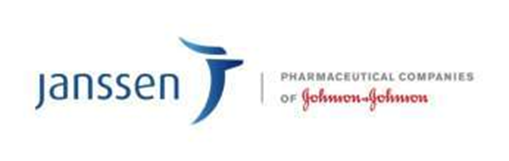 Практические вопросы применения ГИБП у пациентов с псориазом и псориатическим артритом
CP-234133
Псориаз и  псориатический и артрит (ПсА) относятся к многофакторным хроническим иммуновоспалительным потенциально инвалидизирующим заболеваниям, при которых выявляют сходные генетические и иммунологические факторы развития, в частности генетический полиморфизм интерлейкина (ИЛ) 23R, определяющий сигнальный ИЛ12/23-путь иммунопатогенеза
Абдулганиева ДИ, Бакулев АЛ, Белоусова ЕА и др. Проект междисциплинарных рекомендаций по диагностике, методам оценки степени активности, терапевтической эффективности и применению генно-инженерных биологических препаратов у пациентов с сочетанными иммуновоспалительными заболеваниями (псориаз, псориатический артрит, болезнь Крона). Современная ревматология. 2018;12(3):4–18.
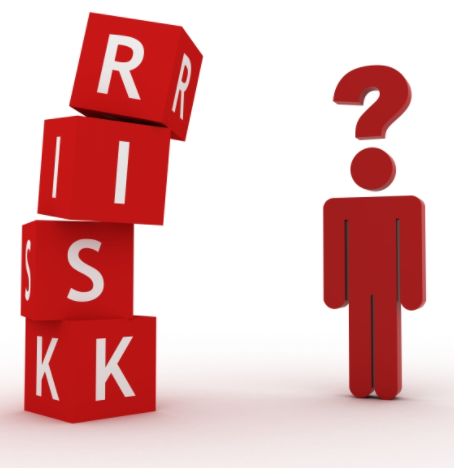 У 30% пациентов с псориазом диагностируется ПсА
Псориаз и ПсА ассоциируются с повышенным риском возникновения широкого спектра коморбидных иммуновоспалительных заболеваний
Абдулганиева ДИ, Бакулев АЛ, Белоусова ЕА и др. Проект междисциплинарных рекомендаций по диагностике, методам оценки степени активности, терапевтической эффективности и применению генно-инженерных биологических препаратов у пациентов с сочетанными иммуновоспалительными заболеваниями (псориаз, псориатический артрит, болезнь Крона). Современная ревматология. 2018;12(3):4–18.
Универсальный опросник для выявления признаков иммуновоспалительных заболеваний – псориаз, ПсА
Абдулганиева ДИ, Бакулев АЛ, Белоусова ЕА и др. Проект междисциплинарных рекомендаций по диагностике, методам оценки степени активности, терапевтической эффективности и применению генно-инженерных биологических препаратов у пациентов с сочетанными иммуновоспалительными заболеваниями (псориаз, псориатический артрит, болезнь Крона). Современная ревматология. 2018;12(3):4–18.
Цели терапии иммуновоспалительных заболеваний
Абдулганиева ДИ, Бакулев АЛ, Белоусова ЕА и др. Проект междисциплинарных рекомендаций по диагностике, методам оценки степени активности, терапевтической эффективности и применению генно-инженерных биологических препаратов у пациентов с сочетанными иммуновоспалительными заболеваниями (псориаз, псориатический артрит, болезнь Крона). Современная ревматология. 2018;12(3):4–18.
Цели терапии в соответствии с концепцией ≪Лечение до достижения цели – Т2Т≫
Абдулганиева ДИ, Бакулев АЛ, Белоусова ЕА и др. Проект междисциплинарных рекомендаций по диагностике, методам оценки степени активности, терапевтической эффективности и применению генно-инженерных биологических препаратов у пациентов с сочетанными иммуновоспалительными заболеваниями (псориаз, псориатический артрит, болезнь Крона). Современная ревматология. 2018;12(3):4–18.
Критерии оценки активности псориаза, ПсА
Примечание. Эксперты отнесли индекс DAPSA к наиболее выполнимым в клинической практике. NAPSI (Nail Psoriasis Severity Index) – индекс для оценки состояния ногтевых пластин; DAS (Disease Activity Score) – индекс активности болезни; BASDAI (Bath Ankylosing Spondylitis Disease Activity Index) – индекс активности анкилозирующего спондилита; LEI (Leeds Enthestis Index) – энтезиальный индекс;
Абдулганиева ДИ, Бакулев АЛ, Белоусова ЕА и др. Проект междисциплинарных рекомендаций по диагностике, методам оценки степени активности, терапевтической эффективности и применению генно-инженерных биологических препаратов у пациентов с сочетанными иммуновоспалительными заболеваниями (псориаз, псориатический артрит, болезнь Крона). Современная ревматология. 2018;12(3):4–18.
Показания к назначению ГИБП
Примечание. БПВП – базисные противовоспалительные препараты; тсБПВП – таргетные синтетические базисные противовоспалитель-ные препараты; ЦС – циклоспорин; МТ – метотрексат; ГК – глюкокортикоиды; всГК – глюкокортикоиды, вводимые внутрисуставно; АЗА/6-МП – азатиоприн/6-меркаптопурин; НПВП – нестероидные противовоспалительные препараты. * – градации клинической ак-тивности псориаза, ПсА и БК представлены
Абдулганиева ДИ, Бакулев АЛ, Белоусова ЕА и др. Проект междисциплинарных рекомендаций по диагностике, методам оценки степени активности, терапевтической эффективности и применению генно-инженерных биологических препаратов у пациентов с сочетанными иммуновоспалительными заболеваниями (псориаз, псориатический артрит, болезнь Крона). Современная ревматология. 2018;12(3):4–18.
Абдулганиева ДИ, Бакулев АЛ, Белоусова ЕА и др. Проект междисциплинарных рекомендаций по диагностике, методам оценки степени активности, терапевтической эффективности и применению генно-инженерных биологических препаратов у пациентов с сочетанными иммуновоспалительными заболеваниями (псориаз, псориатический артрит, болезнь Крона). Современная ревматология. 2018;12(3):4–18.
Критерии оценки эффективности ГИБТ при псориазе, ПсА
Абдулганиева ДИ, Бакулев АЛ, Белоусова ЕА и др. Проект междисциплинарных рекомендаций по диагностике, методам оценки степени активности, терапевтической эффективности и применению генно-инженерных биологических препаратов у пациентов с сочетанными иммуновоспалительными заболеваниями (псориаз, псориатический артрит, болезнь Крона). Современная ревматология. 2018;12(3):4–18.
Псориаз
При длительном применении ГИБП, в случае эффективного лечения и хорошей переносимости, терапию следует продолжать в той же дозе и по той же схеме. Прекращение приема ГИБП не рекомендовано. У пациентов со среднетяжелым и тяжелым псориазом, ПсА высок риск развития рецидива при прекращении терапии. При возобновлении ГИБТ прежняя эффективность достигается с большим трудом. При прерывистом лечении ГИБП возрастает риск образования нейтрализующих антител.
ПсА
Если лечение эффективно, его следует продолжать, при достижении стойкого ответа в течение не менее 6 мес возможно изменение дозы и режимов введения ГИБП. Вопрос о том, как долго можно применять ГИПТ, в ревматологии окончательно не решен.
Абдулганиева ДИ, Бакулев АЛ, Белоусова ЕА и др. Проект междисциплинарных рекомендаций по диагностике, методам оценки степени активности, терапевтической эффективности и применению генно-инженерных биологических препаратов у пациентов с сочетанными иммуновоспалительными заболеваниями (псориаз, псориатический артрит, болезнь Крона). Современная ревматология. 2018;12(3):4–18.
Условия перехода с системной терапии/БПВП на ГИБТ
Общие вопросы
Рекомендации по переводу пациента на ГИБП отличаются в зависимости от причины смены терапии по медицинским и немедицинским показаниям.
При необходимости перехода на ГИБП вследствие небезопасности дальнейшего продолжения системной терапии/БПВП рекомендуется ≪отмывочный≫ период до нормализации нарушенных параметров.
При недостаточной эффективности системной терапии/БПВП перевод на ГИБП может быть осуществлен без перерыва или с периодом одновременного назначения двух видов терапии.
При переходе с системной терапии/БПВП на ГИБТ индукционные дозы должны использоваться согласно инструкции по медицинскому применению препарата.
Показания для перехода с системной терапии/БПВП на ГИБТ
Отсутствие достижения конечных целей (в соответствии с динамикой индексов тяжести процесса) при назначении системных базисных препаратов/БПВП в виде монотерапии или комбинации препаратов.
Необходимость использования высоких доз БПВП (риск развития побочных эффектов из-за токсичности).
Непереносимость системных базисных препаратов/БПВП.
Наличие у пациента сопутствующих заболеваний, которые являются противопоказаниями для назначения БПВП.
Абдулганиева ДИ, Бакулев АЛ, Белоусова ЕА и др. Проект междисциплинарных рекомендаций по диагностике, методам оценки степени активности, терапевтической эффективности и применению генно-инженерных биологических препаратов у пациентов с сочетанными иммуновоспалительными заболеваниями (псориаз, псориатический артрит, болезнь Крона). Современная ревматология. 2018;12(3):4–18.
Рекомендации по переводу пациента c системной терапии на ГИБТ
Абдулганиева ДИ, Бакулев АЛ, Белоусова ЕА и др. Проект междисциплинарных рекомендаций по диагностике, методам оценки степени активности, терапевтической эффективности и применению генно-инженерных биологических препаратов у пациентов с сочетанными иммуновоспалительными заболеваниями (псориаз, псориатический артрит, болезнь Крона). Современная ревматология. 2018;12(3):4–18.
Условия перехода с одного ГИБП на другой
Перевод пациента с одного ГИБП на другой осуществляется при отсутствии эффективности препарата в конце индукционной фазы (первичная неэффективность) или снижении эффективности с течением времени (вторичная неэффективность).
При необходимости перевода вследствие небезопасности продолжения терапии ГИБП рекомендуется ≪отмывочный≫ период до нормализации нарушенных параметров.
При недостаточной эффективности ГИБП перевод пациента на другой ГИБП может быть осуществлен без перерыва во время запланированного введения предыдущего ГИБП.
Дозы индукционного и поддерживающего периодов терапии должны использоваться согласно инструкции по медицинскому применению препарата.
Абдулганиева ДИ, Бакулев АЛ, Белоусова ЕА и др. Проект междисциплинарных рекомендаций по диагностике, методам оценки степени активности, терапевтической эффективности и применению генно-инженерных биологических препаратов у пациентов с сочетанными иммуновоспалительными заболеваниями (псориаз, псориатический артрит, болезнь Крона). Современная ревматология. 2018;12(3):4–18.
Профиль пациента, которому ингибитор ИЛ12/23 (УСТ) может назначаться в качестве первой линии биологической терапии при неэффективности/непереносимости первогосистемного БПВП при псориазе, ПсА
Тяжелый псориаз (PASI >20, BSA >20%).
Проблемные локализации высыпаний (поражение открытых участков кожи, аногенитальной области, ладоней и/или подошв, обширный процесс в области волосистой части головы, выраженная/тотальная псориатическая ониходистрофия).
Умеренно выраженный активный ПсА в сочетании с тяжелым псориазом.
Наличие дактилитов/энтезитов и недостаточный ответ на лечение НПВП и локальное введение ГК.
Случаи, когда нежелательно комбинировать ГИБТ с МТ.
Ассоциация псориаза со значимыми для общего прогноза коморбидными заболеваниями, в том числе с метаболическим синдромом, заболеваниями печени, сердечно-сосудистой патологией, ВЗК, высоким риском реактивации туберкулезной инфекции, депрессией, рассеянным склерозом
Абдулганиева ДИ, Бакулев АЛ, Белоусова ЕА и др. Проект междисциплинарных рекомендаций по диагностике, методам оценки степени активности, терапевтической эффективности и применению генно-инженерных биологических препаратов у пациентов с сочетанными иммуновоспалительными заболеваниями (псориаз, псориатический артрит, болезнь Крона). Современная ревматология. 2018;12(3):4–18.